Love is.

A couple of reminders.
I will always remind you of these things, even though you know them and are firmly established in the truth you now have. 13 I think it is right to refresh your memory as long as I live in the tent of this body,14 because I know that I will soon put it aside, as our Lord Jesus Christ has made clear to me. 15 And I will make every effort to see that after my departure you will always be able to remember these things.              2 Peter 1:12-15
“People need to be reminded far more than they need to be instructed.” 
- Samuel Johnson
Great marriages are not trouble free, they just deal with trouble well.
In this world you will have trouble. But take heart! I have overcome the world
- Jesus (John 16:33)
If you marry you have not sinned… but those who marry will face many troubles in this life, and I want to spare you from this.
1 Corinthians 7:28
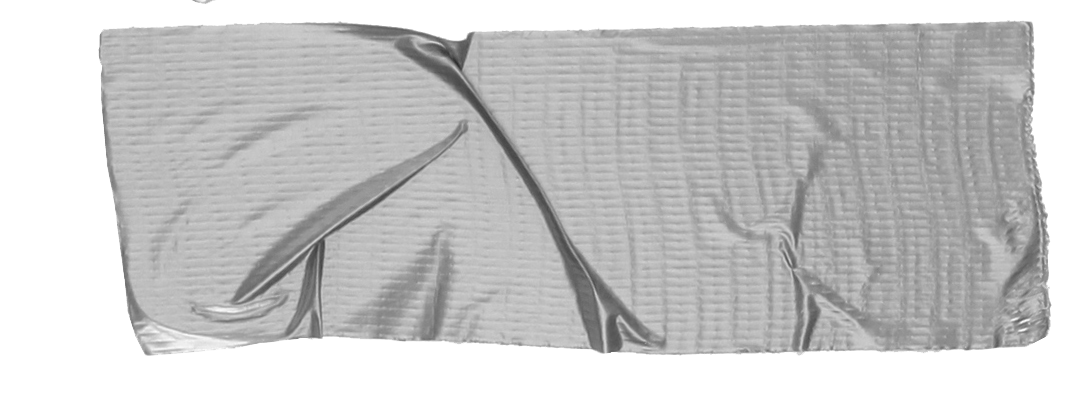 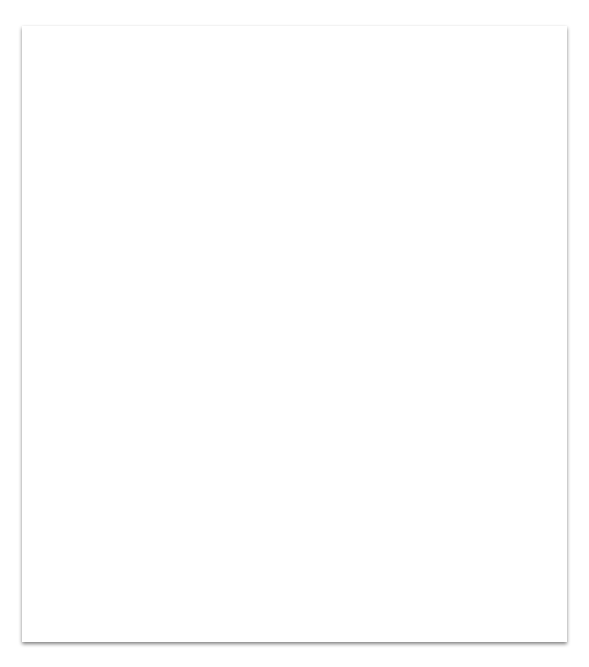 3 Options When Our Marriage Hits Trouble.
Divorce
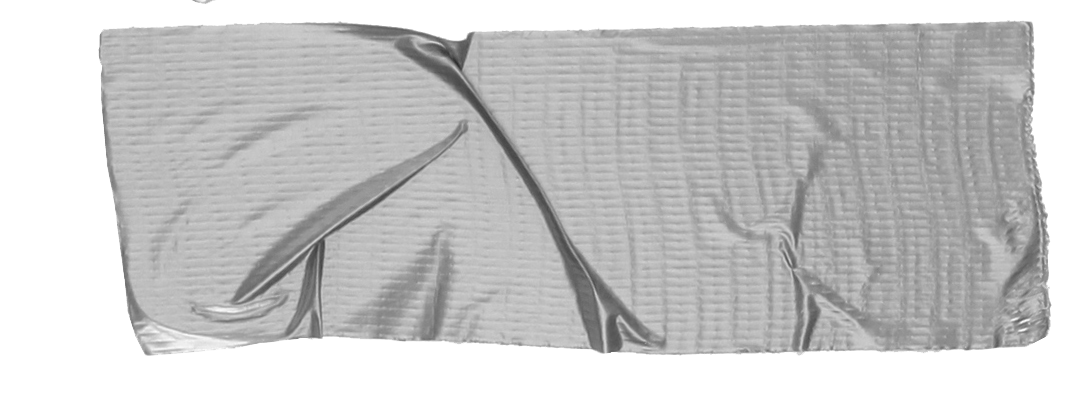 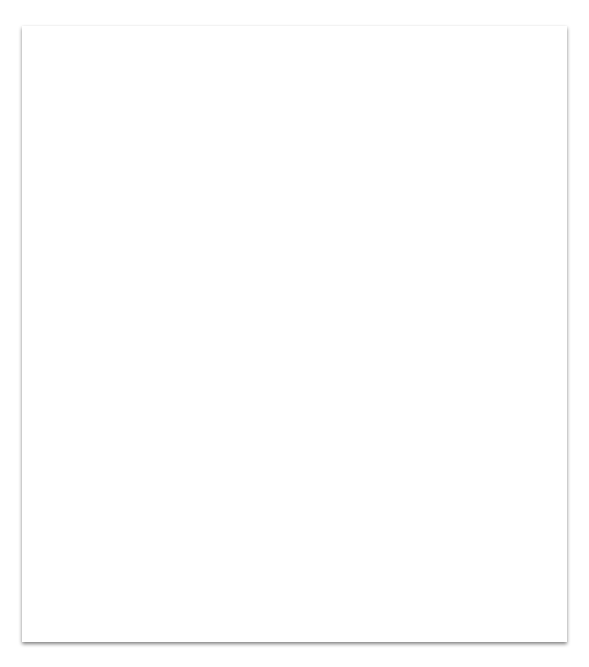 3 Options When Our Marriage Hits Trouble.
Divorce
Keep doing what you are doing.
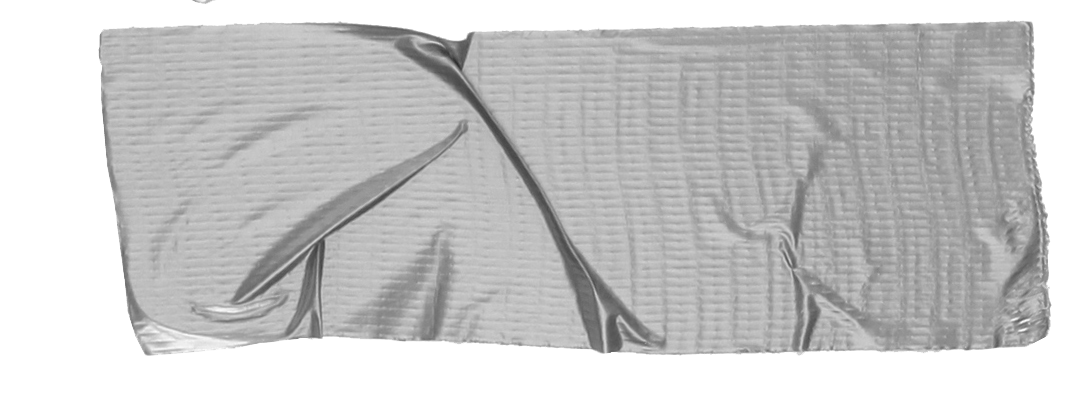 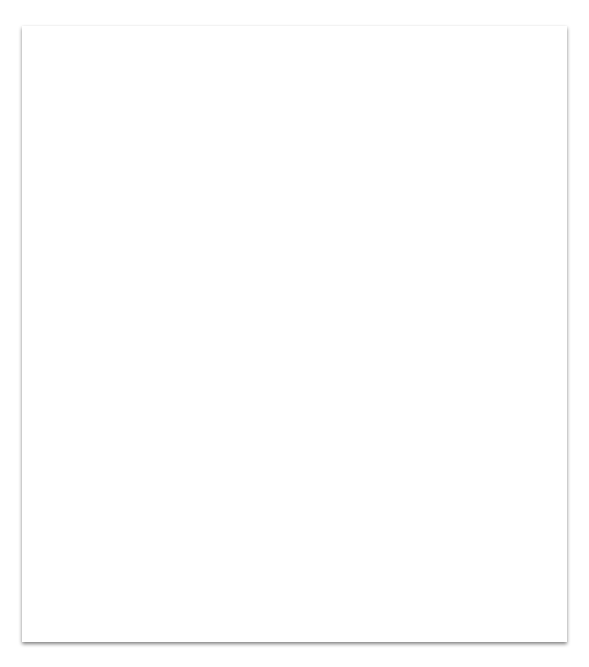 3 Options When Our Marriage Hits Trouble.
Divorce
Keep doing what you are doing.
Find a new marriage
I will give you a new heart and put a new spirit in you; I will remove from you your heart of stone and give you a heart of flesh.
Ezekiel 36:26
Great marriages are not trouble free, they just deal with trouble well.

Great marriages are built on the Gospel.
6 You see, at just the right time, when we were still powerless, Christ died for the ungodly. 7 Very rarely will anyone die for a righteous person, though for a good person someone might possibly dare to die. 8 But God demonstrates his own love for us in this: While we were still sinners, Christ died for us.9 Since we have now been justified by his blood, how much more shall we be saved from God’s wrath through him! 10 For if, while we were God’s enemies, we were reconciled to him through the death of his Son, how much more, having been reconciled, shall we be saved through his life! 11 Not only is this so, but we also boast in God through our Lord Jesus Christ, through whom we have now received reconciliation.                                Romans 5:6-11
Great marriages are not trouble free, they just deal with trouble well.

Great marriages are built on the Gospel.

How you do marriage is more important than who you are married to.
4 Love is patient, love is kind. It does not envy, it does not boast, it is not proud. 5 It does not dishonor others, it is not self-seeking, it is not easily angered, it keeps no record of wrongs. 6 Love does not delight in evil but rejoices with the truth. 7 It always protects, always trusts, always hopes, always perseveres. 8 Love never fails.     				
1 Corinthians 13:4-8
Do not conform to the pattern of this world, but be transformed by the renewing of your mind. Then you will be able to test and approve what God’s will is - his good, pleasing and perfect will.
Romans 12:1-2
3 Do nothing out of selfish ambition or vain conceit. Rather, in humility value others above yourselves, 4 not looking to your own interests but each of you to the interests of the others.
5 In your relationships with one another, have the same mindset as Christ Jesus:
Philippians 2:3-5
If you marry you have not sinned… but those who marry will face many troubles in this life, and I want to spare you from this.
1 Corinthians 7:28
Whoever wants to become great among you must be your servant, and whoever wants to be first must be slave of all. For even the Son of Man did not come to be served, but to serve, and to give his life as a ransom for many.”
Mark 10:43-45